МИЛОСЕРДИЕ
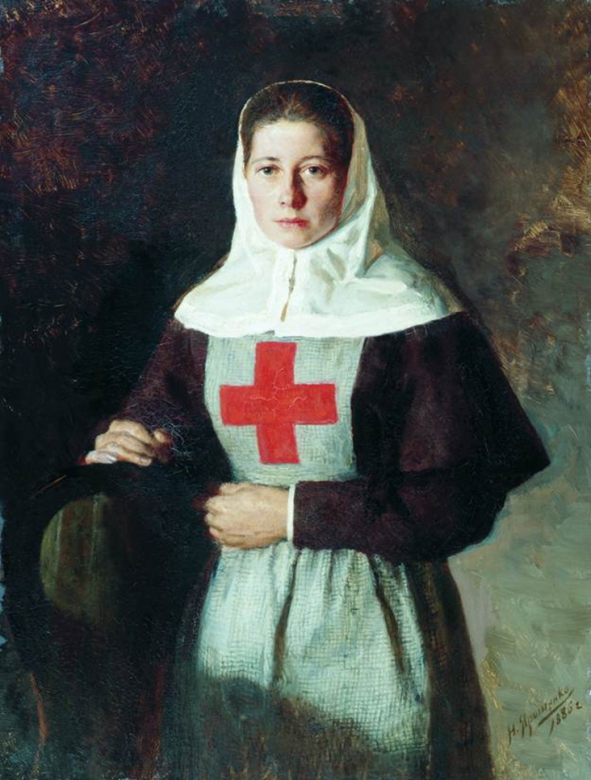 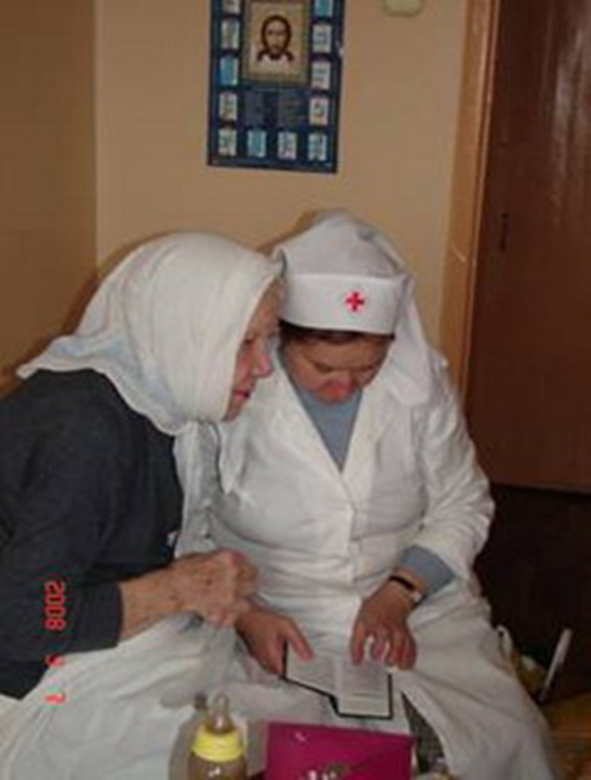 Григорий Николаевич Журавлев
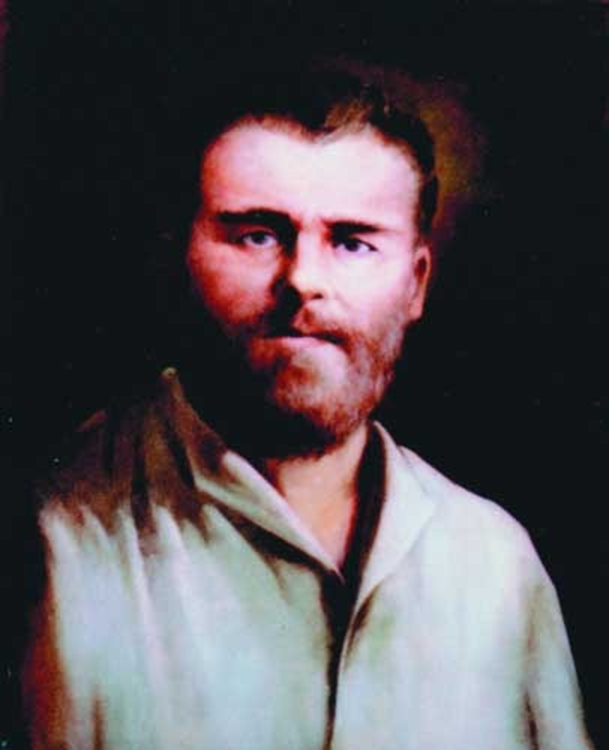 «Сию икону писал зубами крестьянин, безрукий и безногий: таким он родился.
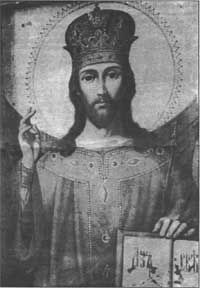 Александра ПахмутоваНиколай Добронравов
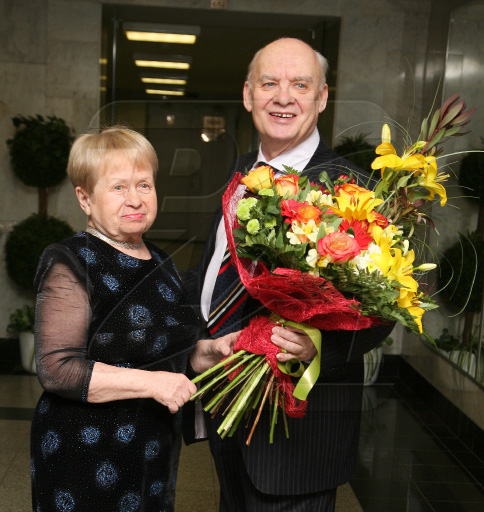 Веры тонкая свеча  у тебя в руке.
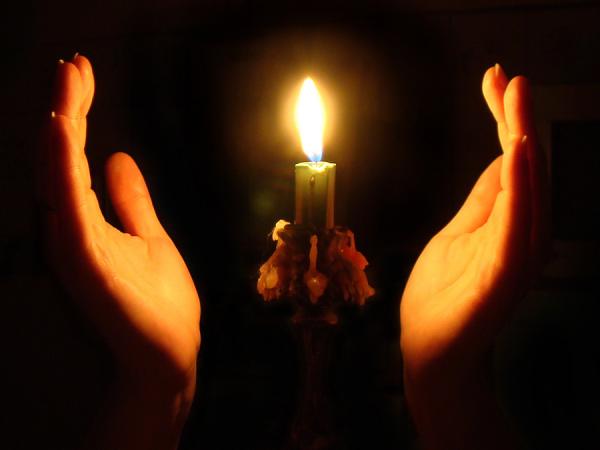 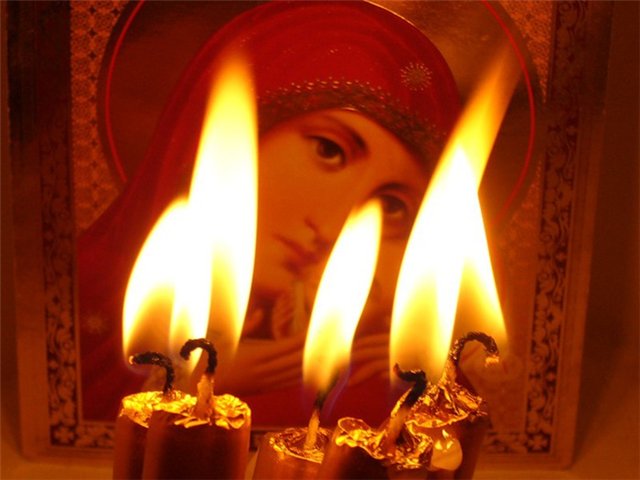 Ты поверь и помолись о моей душе.
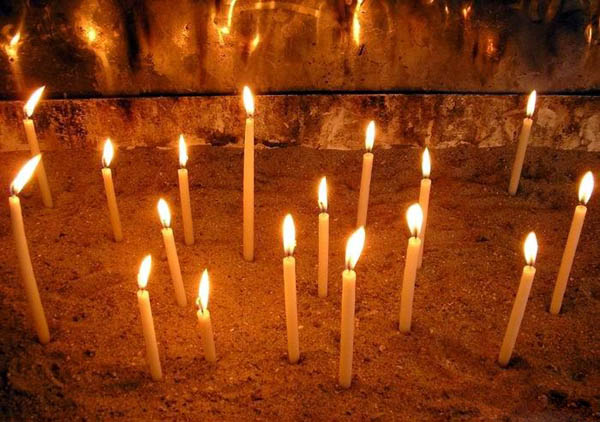 Есть любовь, и есть печаль, остальное - ложь.
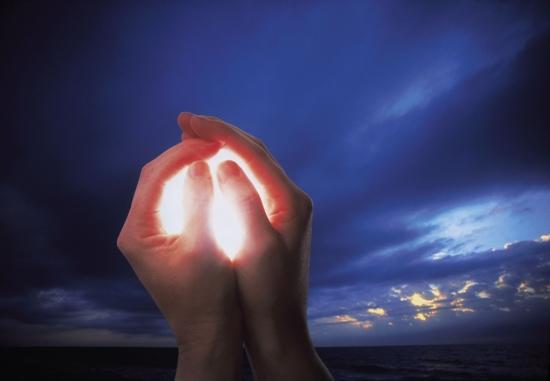 Веры тонкая свеча в темноте горит…
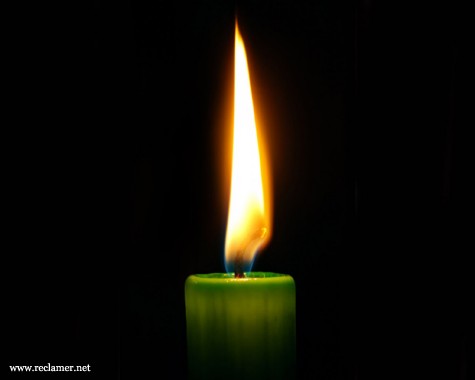